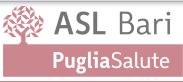 URP  ASL BARI  -  COMITATO CONSULTIVO MISTO
D.M.  n. 77 /2022
NUOVI  MODELLI  E  STANDARD  PER  LO  SVILUPPO  DELL'ASSISTENZA TERRITORIALE
“AUDITORIUM  ARCOBALENO”  EX CTO - BAR
MARTEDI’  16 gennaio 2024I
ORE  8,30  -  registrazione dei partecipanti
ORE  9,00  -   PRESENTAZIONE EVENTO FORMATIVO  MARIO CHIMENTI presidente CCM ASL BA
 	      Saluti del Direttore Generale  ASL BA  dott. Antonio SANGUEDOLCE
ORE  9,30  -  NUOVI MODELLI STANDARD per lo sviluppo dell’Assistenza Territoriale nel SSN
    	   dott. LUIGI ROSSI Direttore  Sanitario ASL BA
ORE 10,30  - pausa caffè
ORE 10,45  - PRINCIPALI  NOVITA’ della Riforma nelle funzioni e standard  nella ASL BA
	     dott. Luigi ROSSI  Direttore Sanitario ASL BA
ORE 11,30  -  AZIONI  IN  ATTO nella riorganizzazione dei Servizi Territoriali della ASL BA
	     dott.ssa  Rosella  Squicciarini  Direttore Dipartimento Assistenza  Territoriale ASL BA
ORE 12,30  . POTENZIAMENTO dei Servizi Sanitari attraverso la PREVENZIONE
	    dott. Fulvio LONGO Direttore  Dipartimento  di Prevenzione  ASL BA
ORE 13,00 -  CONCLUSIONI DEL DIRETTORE AMMINISTRATIVO ASL BA 
	   Avv. Luigi FRUSCIO